Cyber Operation and Penetration TestingSystem HardeningCliff ZouUniversity of Central Florida
Acknowledgement
EECS710: Information Security and Assurance - Fall 2014 (by Prof. Hossein Saiedian from Kansas University)
https://people.eecs.ku.edu/~saiedian/710/Lectures/Readings/00-EECS710-Workshops/12-OS-security-workshop.ppt
Server Hardening (by Shad Rich)
http://jdurrett.ba.ttu.edu/Resources/Previous%20Courses/6342%20(Security)%20-%202004%20-%20Spring/
Hardening Linux (by Gregg Rosenberg and Lee Leahu)
http://uniforumchicago.org/slides/HardeningLinux/Hardening-Linux-Uniforum-September-2005-V1.2-20050927-1351-GDR.ppt
Linux Server Hardening
Prerequisites
Implement and enforce internal security policy
Determine risk
Place server in an appropriate physical location
OS Hardening Basics
Install bare necessities
Keep all system software up-to-date
Delete/disable unnecessary user accounts
Do not grant shell access unless needed
Run public services in chrooted file systems
Remove SUID bits
OS Hardening Basics cont…
Configure logging and review the logs regularly
Every host should be its own firewall
Check systems with security scanners
Document configurations for later use
Before Installation
Set BIOS password
Plan partitioning scheme
place /var, /opt, /usr/local on separate partitions
OS Installation
If possible, do not connect to the internet to install.
Do a very basic install.
Do not install the X Window System or any desktop managers unless absolutely necessary.
Install the latest versions if possible…if not, upgrade.
Configure Kernel Source
cd /usr/src/kernel-source-dir/
make config, make menuconfig
Select only the most basic options needed to run the server.
Do not enable sound, usb, serial, or parallel port drivers if not needed for server functionality
Common Unneeded Services
rpc services – nfsd, nfsclient
r-services – rsh, rlogin, rcp
inetd
linuxconfd
sendmail
telnet, FTP, POP
Identify Unneeded Services
What’s running?
ps aux | less
What ports are open?
nmap localhost
What is started on boot?
ls –la /etc/rc#.d/ (anything starting with “S”)
Remove Unneeded Services
Remove or rename links to their startup and shutdown scripts in /etc/init.d
rm /etc/rc#.d/S20ssh
comment out services in /etc/inetd.conf on Debian systems
Disable Services
The system runlevel as specified in the ’initdefault’ entry in /etc/inittab MUST BE  ’3’
The following services are REQUIRED for runlevel 3:
atd		audit
coldplug	cron
hwscan	network
random	syslog
rpmconfigcheck
The following services are OPTIONAL for runlevel 3:
hotplug	kbd
lpd			postfix
sshd	xinetd

Disable usbfs
Automated Hardening
Bastille Linux
original was going to be a secure distribution
instead became a set of scripts for hardening existing distributions
packages for multiple platforms
RedHat/Mandrake
Debian
Mac OS X
HP-UX
Bastille Screenshot
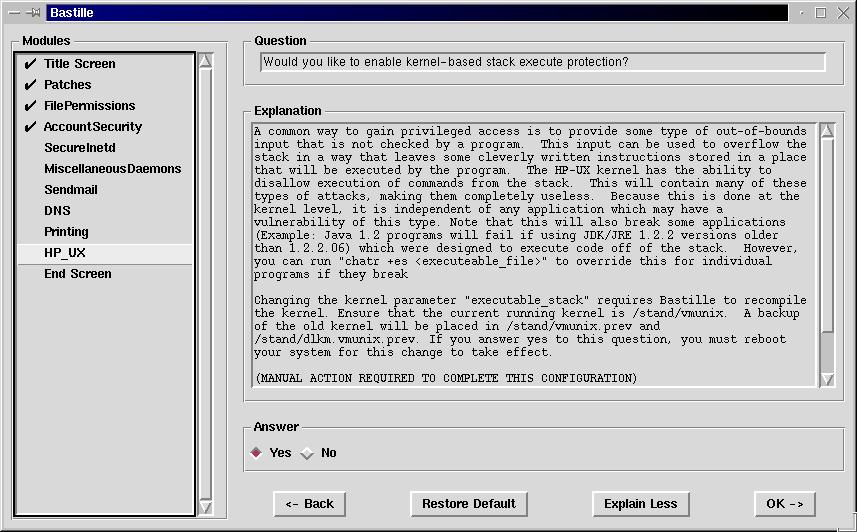 Keeping Software Updated
Subscribe to distribution-specific security lists
Automated updates
Red Hat – up2date	
Debian – apt-get update; apt-get upgrade
Delete Unnecessary User Accounts
Directly read /etc/passwd to identify unnecessary accounts
Use find to locate user files
	find / -user username –print
Minimize Use of SUID=root
Use find to locate violating files
find / -perm +4000 –user root –type f –print
find / -perm +2000 –group root –type f –print
Change permissions on the violating files
chmod u-s /full/path/to/filename
chmod g-s /full/path/to/filename
Set User ID (SUID)
Only the following may have SUID bits set
/bin/ping
/bin/su
/usr/bin/at
/usr/bin/chage
/usr/bin/chfn
/usr/bin/chsh
/usr/bin/crontab
/usr/bin/gpasswd
/usr/bin/lpq
/usr/bin/lpr
/usr/bin/lprm
/usr/bin/lpstat
/usr/bin/passwd
2/8/2018Slide # 19
Hardening Linux Copyright © 2005 RICIS, Inc.™ and Uniforum
System Loggers
klogd – does kernel logging
syslogd – does system logging
/etc/syslog.conf
facility.selector 		/var/log/logfile
syslog-ng – “syslog new generation”
more advanced than syslogd
/etc/syslog-ng.conf
Log Maintenance/Monitoring
logrotate – automatically rotates specified log files
swatch – configured to alert system admin through e-mail or echo with system bell
Secure Communication
SSH V2
Stunnel with OpenSSL
X11 Forwarding through an SSH tunnel
Secure FTP
Externally signed SSL certificate
2/8/2018Slide # 22
Hardening Linux Copyright © 2005 RICIS, Inc.™ and Uniforum
System Files to Review
/etc/at.allow
/etc/at.deny
/etc/audit/*
/etc/cron.d/*
/etc/cron.daily/*
/etc/cron.hourly/*
/etc/cron.monthly/*
/etc/cron.weekly/*
/etc/crontab
/etc/ftpusers
/etc/group
/etc/gshadow
/etc/hosts
/etc/init.d/*
/etc/inittab
/etc/ld.so.conf
/etc/login.defs
/etc/modules.conf
/etc/pam.d/*
/etc/passwd
/etc/securetty
/etc/security/opasswd
2/8/2018Slide # 23
Hardening Linux Copyright © 2005 RICIS, Inc.™ and Uniforum
System Files to Review (2)
/etc/security/pam_pwcheck.conf
/etc/security/pam_unix2.conf
/etc/shadow
/etc/ssh/ssh_config
/etc/ssh/sshd_config
/etc/stunnel/*
/etc/sysconfig/*
/etc/vsftpd.conf
/etc/xinetd.conf
/usr/lib/cracklib_dict.*
/var/log/audit.d/*
/var/log/faillog
/var/log/lastlog
/var/spool/atjobs/*
/var/spool/cron/*
/var/spool/cron/allow
/var/spool/cron/deny
2/8/2018Slide # 24
Hardening Linux Copyright © 2005 RICIS, Inc.™ and Uniforum
Linux and Windows Operating System Security
Background
Windows Security Architecture
Linux Security Model
Evaluation: Windows vs. Linux Design
Windows Vulnerabilities
Linux Vulnerabilities
Means of Evaluating Metrics
Evaluation: Windows vs. Linux Vulnerabilities 
CERT: Comparing Query Result for “Microsoft” and “Linux” Keywords
System Hardening
Windows Defenses
Linux System Hardening
OS-Level
Application-Level
OS Security Capabilities: Windows vs. Linux 
Conclusion
Background: Windows
Advantages
User friendly
Enhancements can help millions of users
Defects found quickly because of widespread use
Disadvantages
Security defects can leave millions vulnerable
Non-technical user-base
Industry dominance leaves MS handcuffed - any move to expand capabilities seen as anticompetitive
Background: Linux
Advantages
Stability
Free Software
Runs on old hardware
Security
Disadvantages
Learning curve
Equivalent programs
More technical ability needed
Not all hardware compatible
[Speaker Notes: Advantages:

The majority of Linux variants are available for free or at a much lower price than Microsoft Windows.
Linux is and has always been a very secure Operating System. Although it still can be attacked when compared to Windows, it much more secure.
The majority of Linux variants and versions are notoriously reliable and can often run for months and years without needing to be rebooted 

Disadvantages:

Although the majority Linux variants have improved dramatically in ease of use, Windows is still much easier to use for new computer users 

Linux has a large variety of available software programs, utilities, and games. However, Windows has a much larger selection of available software.
Required someone who knows Linux really well. Alternately, you could hire someone who has experience with Linux. A good Linux administrator needs to be on hand as you start to migrate your systems over. This is a disadvantage financially, at least in the beginning. 
Some of the latest and greatest hardware that is being produced is not compatible with Linux. One thing you can do is before your purchase, ask if the hardware vendor has support for Linux. Some manufacturers do write their own Linux drivers and distribute them with your purchase, making it very easy to integrate with your existing system.]
Agenda
Background
Windows Security Architecture
Linux Security Model
Evaluation: Windows vs. Linux Design
Windows Vulnerabilities
Linux Vulnerabilities
Means of Evaluating Metrics
Evaluation: Windows vs. Linux Vulnerabilities 
CERT: Comparing Query Result for “Microsoft” and “Linux” Keywords
System Hardening
Windows Defenses
Linux System Hardening
OS-Level
Application-Level
OS Security Capabilities: Windows vs. Linux 
Conclusion
Windows Security Architecture
Security Reference Monitor
Local Security Authority 
Security Account Manager
Active Directory
Local vs. Domain Accounts
Access Control Lists
Integrity Control 
User Account Controls
[Speaker Notes: Anyone who wants to understand windows security must have knowledge of the basic fundamental security blocks of security system.

There are many components in windows that make up the fundamental security infrastructure.]
Local Security Authority (LSA)
Responsible for enforcing local security policy
Lsass.exe
User mode
Issues security tokens to accounts
Key component of the logon process
[Speaker Notes: Resides in user-mode process named lsass.exe and is responsible for enforcing local security policy in windows.

Responsible for validating users for both local and remote logon

Issues security tokens to accounts as they log on to the system

Security policy includes
Password policy (complexity rules …expiration times etc.)
Auditing policy and privilege settings

During the local (interactive) logon to a machine, a person enters their name and password to the logon dialog. This information is passed to the LSA, which then calls the appropriate authentication package. The password is sent in a nonreversible secret key format using a one-way hash function. The LSA then queries the SAM database for the user's account information. If the key provided matches the one in the SAM, the SAM returns the users SID and the SIDs of any groups the user belongs to. The LSA then uses these SIDs to generate the security access token. 

Was successfully exploited in the Sasser worm (by an 18 year old German student) :2004]
Security Account Manager (SAM)
A database that stores user accounts and local users and groups security information
SamSrv.exe
[Speaker Notes: Database that stores user accounts and relevant security information about local users and local groups

Accounts Manager (SAM) is a registry file

Stores users' passwords in a hashed format

When a user logs on to a  computer using a local account, the SAM process (Samsrv) takes the logon information and performs a lookup against the SAM database, which resides in the windows system32/config directory(Something similar in UNIX, think etc/password). If credential match, then the user can log on to the system, assuming there are no other factors preventing logon, such as logon time restrictions or privilege issues.

Note that  SAM does not perform the logon; that is the job of the LSA. 

The SAM file is binary rather than text and passwords are stored using the MD4 hash algorithms. 
On windows vista, the SAM stores password information using a password-based key derivation function (PBKCS).

In an attempt to improve the security of the SAM database against offline software cracking, Microsoft introduced the SYSKEY function in Windows NT 4.0. When SYSKEY is enabled, the on-disk copy of the SAM file is partially encrypted, so that the password hash values for all local accounts stored in the SAM are encrypted with a key (usually also referred to as the "SYSKEY").

In the case of online attacks, it is not possible to simply copy the SAM file to another location. The SAM file cannot be moved or copied while Windows is running, since the Windows kernel obtains and keeps an exclusive filesystem lock on the SAM file, and will not release that lock until the operating system has shut down or a blue screen exception has been thrown. However, the in-memory copy of the contents of the SAM can be dumped using various techniques, making the password hashes available for offline brute-force attack.]
WinLogon & NetLogon
WinLogon – keyboard requests
NetLogon – network requests
[Speaker Notes: WinLogon handles local logons at the keyboard and NetLogon handles logons across  the network

Winlogon is the component of Microsoft Windows operating systems that is responsible for handling the secure attention sequence, loading the user profile on logon, and optionally locking the computer when a screensaver is running (requiring another authentication step). The actual obtainment and verification of user credentials is left to other components.

Winlogon is a common target for several threats that could modify its function and memory usage. Increased memory usage for this process might indicate that it has been "hijacked". In Windows Vista and later operating systems, Winlogon's roles and responsibilities have changed significantly.

When a computer is joined to a domain, the Netlogon service allows users and services to authenticate to the domain through a secure channel. If your computer is not part of a domain, you do not need this service, but since it is only run manually, there is no benefit to disabling it
Maintains a secure channel between this computer and the domain controller for authenticating users and services. If this service is stopped, the computer may not authenticate users and services and the domain controller cannot register DNS records. If this service is disabled, any services that explicitly depend on it will fail to start]
Windows Login Example
Administrator creates a user account (full name, username, password, group, privileges)
Windows creates an SID in the form of
S-1-5-21-AAA-BBB-CCC-RRR (page 723)
In windows, username can be in two formats
SAM format: support by all versions of Windows (legacy format)
Form: DOMAIN/username
User Principle Name (UPN) and looks more like RFC822 email address
Example: username@domain.company.com
[Speaker Notes: now we know the basic elements that makes up the core windows security infrastructure. Lets go over example when user logs on to a windows system

before a user log on to windows network, domain administrator must add user’s account information to the system; this will include username, account name(must be unique), password
optionally the admin  can grant group membership and privileges

Windows creates an SID in the form of
S-1-5-21-AAA-BBB-CCC-RRR
S : means SID
1: SID version number
5: identifier authority 
21: means not unique , which just means there is no guarantee of uniqueness, a  SID is unique within a domain 
AAA-BBB-CCC: unique number representing domain
RRR: called relative ID (RID) ; its unique number that increments by 1 as each SID unique

In windows, username can be in two formats
SAM format: support by all versions of Windows (legacy format)
Form: DOMAIN/username
User Principle Name (UPN) and looks more like RFC822 email address
Example: username@domain.company.com]
Windows Login Example
User logs in with keyboard
Information is sent to the AD (domain controller)
If successful token is generated and sent to user
Token contains
User’s SID
Group membership
Privileges
Review Question
A user hits Ctrl+Alt+Del and logs into Windows with a keyboard…
What Windows process captures this login?
Answer
The WinLogon process captures logins at the keyboard
WinLogon passes information to the domain controller (Active Directory) to perform logon
WinLogon would pass the information to the  SAM (if local) which would give true/false authentication status
LSA would generate token if SAM verifies true username/password combination
User Account Controls
A new feature in Windows Vista designed to help prevent unauthorized changes to your compute
UAC is similar to security features in UNIX-like operating systems
Perhaps the most reviled and misunderstood feature ever added to Windows
[Speaker Notes: This feature is so well-known that even Apple makes fun of it in their "I'm a PC, I'm a Mac ads." But here's some irony and perhaps hypocrisy for you: Apple's Mac OS X includes a feature just like User Account Control and always had. It's just good security. 

Put another way: UAC tries to help you from making stupid mistakes. It also tries to prevent malware from acting on your behalf.]
User Account Controls (continued)
How it works: When your consent is required to complete a task, UAC will prompt you with a dialog box
Tasks that will trigger a UAC prompt include anything that will affect the integrity or security of the underlying system
 This is a surprisingly long list of tasks
UAC works slightly differently with standard user and administrator-class accounts
[Speaker Notes: How it works: When your consent is required to complete a task, UAC will prompt you with a dialog box.

Tasks that will trigger a UAC prompt include anything that will affect the integrity or security of the underlying system. This is a surprisingly long list of tasks.]
UAC Consent UI: Type 1
Prompt: Windows needs your permission to continue
Why you see this: You attempt to change a potentially dangerous system setting, such as a running a Control Panel
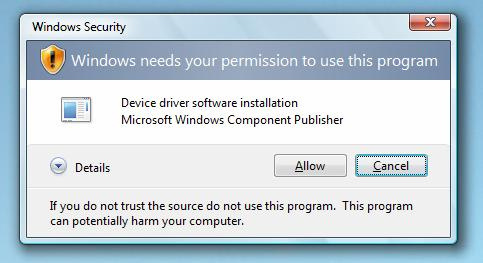 [Speaker Notes: This dialog occurs when you try to change a Windows system component.

 In the example shown, the user is an admin-class user, so they only have to click “Allow” (or type CTRL+A) to move along. If the user were a standard user, you’d see the same dialog, but with a space for entering the name and password of an admin-level account.]
UAC Consent UI: Type 2
Prompt: A program needs your permission to continue
Why you see this: An external application with a valid digital signature is attempting to run with admin privileges
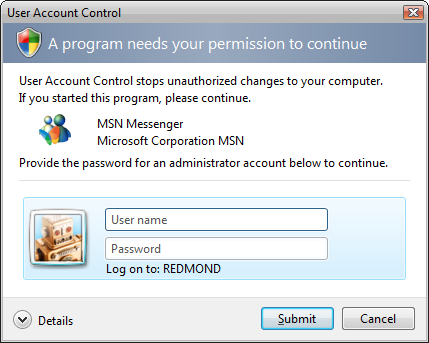 [Speaker Notes: This one is identical to the previous example except that an external application is attempting to perform a task that requires ***a higher integrity level***. 

In this example, I am showing the standard user experience, where a user name and password is required to continue. Had this been an admin account, you'd only see the Allow/Cancel buttons. Note that the applications is "trusted" in the sense that Vista can confirm its digital signature. But it still requires elevation, so UAC snaps to attention.]
UAC Consent UI: Type 3
Prompt: An unidentified program wants access to your computer
Why you see this: in external application without a valid digital signature is trying to run
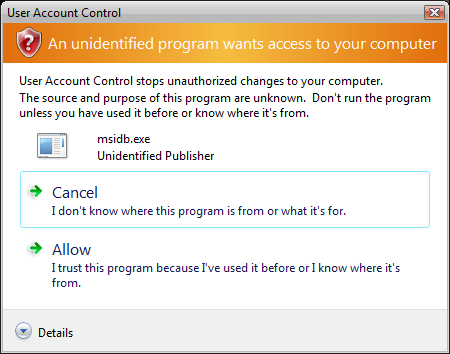 [Speaker Notes: My favorite UAC dialog, because it's so colorful and large: This happens when an unknown application--e.g. virtually any third party application you download from the Internet today--tries to run on Vista.

 Again, this is the admin experience, with Allow/Cancel options. But notice how different this dialog is. Microsoft is *really* trying to get your attention this time. That's because Vista has no idea whether this application is safe. 

Do you see the problem with these dialogs? Aside from being annoying, which they are, the fear is that users will simply get used to them popping up and will mindlessly click Allow all the time.]
UAC: What’s really happening
Administrator accounts now logon with a mixed token 
Half of this mixed token is a standard user token: this is what is typically used to determine your memberships and privileges
The other half, the administrator token, is invoked only when required: you can do so manually (run as) or automatically (certain tasks in Vista are tagged as requiring an admin token)
Agenda
Background
Windows Security Architecture
Linux Security Model
Evaluation: Windows vs. Linux Design
Windows Vulnerabilities
Linux Vulnerabilities
Means of Evaluating Metrics
Evaluation: Windows vs. Linux Vulnerabilities 
CERT: Comparing Query Result for “Microsoft” and “Linux” Keywords
System Hardening
Windows Defenses
Linux System Hardening
OS-Level
Application-Level
OS Security Capabilities: Windows vs. Linux 
Conclusion
Linux Security Model
Overview of Linux Security Model
File System Security (DAC)
Users and Groups
File and Directory Permissions
Kernel Space vs. User Space
Understanding: /etc/password
username: Used when user logs in. It should be between 1 and 32 characters in length
password: An x character indicates that encrypted password is stored in /etc/shadow file
user ID (UID): Each user must be assigned a user ID (UID). UID 0 (zero) is reserved for root and UIDs 1-99 are reserved for other predefined accounts
UID 100-999 are reserved by system for administrative and system accounts/groups
group ID (GID): The primary group ID (stored in /etc/group file)
user ID Info: The comment field
Allows you to add extra information about the users such as user's full name, phone # etc
This field used by finger command
home directory: The absolute path to the directory the user will be in when they log in
If this directory does not exists then users directory becomes /
command/shell: The absolute path of a command or shell (/bin/bash)
Typically, this is a shell. Please note that it does not have to be a shell.
Understanding of /etc/group
group_name: Name of group
password: Generally password not used, hence it is empty/blank. It can store encrypted password. Useful to implement privileged groups
group ID (GID): Group ID must be assigned to every user
group List: List of user names of users who are members of the group. The user names must be separated by commas
File Permissions
Files have two owners: a user & a group
Each with its own set of permissions
With a third set of permissions for other
Permissions are to read/write/execute in order user/group/other
rw-rw -r-- 1 maestro user 35414 Mar 25 01:38 baton.txt
Permission can be changed using chmod command
Directory Permissions
Permissions on folder slightly works different
read = list contents
write = create or delete files in directory
execute = use anything in or change working directory to this directory
Illustrate the directory permission by logging into my account on Monroe machine in CS.
Difference between File and DirectoryPermissions
SetUID and SetGID
SetUI bit: means program “run with same privileges as” owner
No matter who executes it
SetGID bit: means “run with same privileges as” a member of group that owns it
Again regardless of who executes it
Are very  dangerous if set of any file owned by if root or other privileged account or group
Only used on executable files, not shell scripts
The command “sudo” is much better tool for delegating root’s authority
Note that the linux kernel ignores the setid and setgid bits on shell scripts; these bits only work on binary (compiled) executables
[Speaker Notes: Most dangerous permissions bit in the unix world” setuid and setgid]
SetUID and SetGID
Use “chmod a+s file” to make a program have setUID property on user/group
Use “ls -l” to view a program setUID or not:
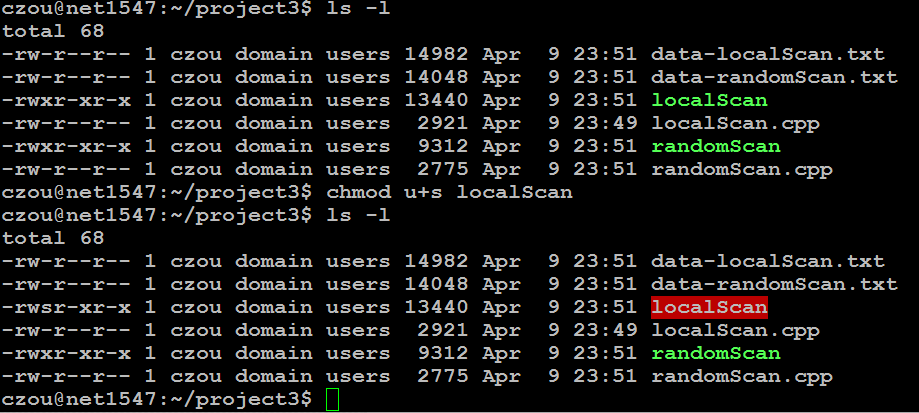 SetGID and Directories
SetUID has no effects on directories
SetGID does and causes any file created in a directory to inherit the directory's group-owner
Useful if users belong to other groups and routinely create files to be shared with other members of those groups
Instead of manually changing its group
Kernel Space and User Space
Kernel space: refers to memory used by the Linux kernel and its loadable modules (e.g device drivers)
User space: refers to memory used by all other processes
Since kernel enforces Linux DAC (discretionary access control) and security, its extremely critical to isolate kernel from user space
For this reason, kernel space never swapped to disk
Only root may load and unload kernel modules
Mandatory Access Controls
Linux uses a DAC security model
Mandatory Access Controls (MAC) imposes a global security policy on all users
Users may not set controls weaker than policy
Normal admin done with accounts without authority to change the global security policy
But MAC systems have been hard to manage
Novell’s SuSE Linux has AppArmor
RedHat Enterprise Linux has SELinux
“pure” SELinux for high-sensitivity, high-security
[Speaker Notes: DAC security model, owner of given system object can set whatever access permissions on that resource he/she likes

User who creates a file on a MAC system generally may not set access controls on that file that are weaker than the controls dictated by the system security policy

In MAC based system, only thing the superuser account is used for is maintaining the global security policy.  Day-to-day system administration is performed using accounts that lack the authority to change the global security policy. As a result, its impossible to compromise the entire system by attacking any one process.

To create an effective  global security policy requires detailed knowledge of the intended behavior of application on the system. Thus MAC systems have been hard to manage. Furthermore the more restrictive the security controls are on a given system, less convenient  that system becomes for its users to use.]
Agenda
Background
Windows Security Architecture
Linux Security Model
Evaluation: Windows vs. Linux Design
Windows Vulnerabilities
Linux Vulnerabilities
Means of Evaluating Metrics
Evaluation: Windows vs. Linux Vulnerabilities 
CERT: Comparing Query Result for “Microsoft” and “Linux” Keywords
System Hardening
Windows Defenses
Linux System Hardening
OS-Level
Application-Level
OS Security Capabilities: Windows vs. Linux 
Conclusion
Evaluation: Windows vs. Linux Design
It is possible that email and browser-based viruses, trojans and worms are the source of the myth that Windows is attacked more often than Linux
Do the attacks so often succeed on Windows because the attacks are so numerous, or because there are inherent design flaws and poor design decisions in Windows?
Many, if not most of the viruses, trojans, worms and other malware infect Windows machines through vulnerabilities in Microsoft Outlook and Internet Explorer
In the most cases where Linux system are compromised
The primary cause was inadequately configured security settings
Windows Design Flaws/Poor Design Decisions
Windows has evolved from a single-user design to a multi-user model few years back
Windows is monolithic, not modular, by design 
Windows depends too heavily on an RPC model 
Windows focuses on its familiar graphical desktop interface
Evolved from Single-User Design to a multi-user model few years back
Windows has long been hampered by its origin as a single-user system 
Windows was originally designed to allow both users and applications free access to the entire system, which means anyone could tamper with a critical system program or file
Windows XP was the first version of Windows to reflect a serious effort to isolate users from the system, so that users each have their own private files and limited system privileges
This caused many legacy Windows applications to fail
Solution: Windows XP includes a compatibility mode - a mode that allows programs to operate as if they were running in the original insecure single-user design 
Windows XP represented progress, but even Windows XP could not be justifiably referred to as a true multi-user system
[Speaker Notes: Windows has long been hampered by its origin as a single-user system. Windows was originally designed to allow both users and applications free access to the entire system, which means anyone could tamper with a critical system program or file. It also means viruses, Trojans and other malware could tamper with any critical system program or file, because Windows did not isolate users or applications from these sensitive areas of the operating system.

Windows XP was the first version of Windows to reflect a serious effort to isolate users from the system, so that users each have their own private files and limited system privileges. This caused many legacy Windows applications to fail, because they were used to being able to access and modify programs and files that only an administrator should be able to access. That’s why Windows XP includes a compatibility mode - a mode that allows programs to operate as if they were running in the original insecure single-user design. This is also why each new version of Windows threatens to break applications that ran on previous versions. As Microsoft is forced to hack Windows into behaving more like a multi-usersystem, the new restrictions break applications that are used to working without those restraints.

Windows XP represented progress, but even Windows XP could not be justifiably referred to as a true multi-user system.]
Monolithic by Design, not Modular
Monolithic Design: one where most features are integrated into a single unit
Microsoft successfully makes competing products irrelevant by integrating more and more of the services they provide into its operating system
But this approach creates a monster of inextricably interdependent services 
Interdependencies side effects:
Every flaw in a piece of that system is exposed through all of the services and applications that depend on that piece of the system 
Unstable by nature: when you design a system that has too many interdependencies, you introduce numerous risks when you change one piece of the system 
Thus, Monolithic system tends to make security vulnerabilities more critical than they need to be
[Speaker Notes: monolithic system is one where most features are integrated into a single unit.

Another direct result of deliberate design decisions such as its monolithic design (integrating too many features into the core of the operating system)

Microsoft made the Netscape browser irrelevant by integrating Internet Explorer so tightly into its operating system that it is almost impossible not to use IE. Like it or not, you invoke Internet Explorerwhen you use the Windows help system, Outlook, and many other Microsoft and third-party applications.
best business interest of Microsoft but this approach made impossible to escape from independent services

Interdependencies like these have two unfortunate cascading side effects. 
First, in a monolithic system, every flaw in a piece of that system is exposed through all of the services and applications that depend on that piece of the system
Example: When Microsoft integrated Internet Explorer into the operating system, Microsoft created a system where any flaw in Internet Explorer could expose your Windows desktop to risks that go far beyond what you do with your browser
A single flaw in Internet Explorer is therefore exposed in countless other applications, many of which may use Internet Explorer in a way that is not obvious to the user, giving the user a false sense of security.

Finally, a monolithic system is unstable by nature. When you design a system that has too many interdependencies, you introduce numerous risks when you change one piece of the system
The Windows XP service pack 2 already has a growing history of causing existing third-party applications to fail. 
This is the natural consequence of a monolithic system - any changes to one part of the machine affect the whole machine, and all of the applications that depend on the machine.]
Depends Heavily on an RPC Model
RPC stands for Remote Procedure Call
Simply put, an RPC is what happens when one program sends a message over a network to tell another program to do something
RPCs are potential security risks because they are designed to let other computers somewhere on a network to tell your computer what to do 
Unfortunately, Windows users cannot disable RPC because Windows depends upon it, even if your computer is not connected to a network 
The most common way to exploit an RPC-related vulnerability is to attack the service that uses RPC, not RPC itself
[Speaker Notes: RPC stands for Remote Procedure Call. Simply put, an RPC is what happens when one program sends a message over a network to tell another program to do something. For example, one program can use an RPC to tell another program to calculate the average cost of tea in China and return the answer. The reason it’s called a remote procedure call is because it doesn’t matter if the other program is running on the same machine, another machine in the next cube, or somewhere on the Internet.

RPCs are potential security risks because they are designed to let other computers somewhere on a network to tell your computer what to do. Whenever someone discovers a flaw in an RPC-enabled program, there is the potential for someone with a network-connected computer to exploit the flaw in order to tell your computer what to do. Unfortunately, Windows users cannot disable RPC because Windows depends upon it, even if your computer is not connected to a network. Many Windows services are simply designed that way. In some cases, you can block an RPC port at your firewall, but Windows often depends so heavily on RPC mechanisms for basic functions that this is not always possible.

The most common way to exploit an RPC-related vulnerability is to attack the service that uses RPC, not RPC itself]
Focuses on its Familiar Graphical Desktop Interface
Microsoft considers its familiar Windows interface as the number one benefit for using Windows Server 2003 
Quote from the Microsoft web site, “With its familiar Windows interface, Windows Server 2003 is easy to use. New streamlined wizards simplify the setup of specific server roles and routine server management tasks...”
By advocating this type of usage, Microsoft invites administrators to work with Windows Server 2003 at the server itself, logged in with Administrator privileges
This makes the Windows administrator most vulnerable to security flaws, because using vulnerable programs such as Internet Explorer expose the server to security risks
Linux Design Flaws/Poor Design Decisions
Linux is based on a long history of well fleshed-out multi-user design 
Linux is mostly modular by design 
Linux does not depend upon RPC to function, and services are usually configured not to use RPC by default 
Linux servers are ideal for headless non-local administration
Based on Multi-User Design
Linux does not have a history of being a single-user system
Therefore it has been designed from the ground-up to isolate users from applications, files and directories that affect the entire operating system 
Each user is given a user directory where all of the user’s data files and configuration files are stored
When a user runs an application, such as a word processor, that word processor runs with the restricted privileges of the user
[Speaker Notes: Linux does not have a history of being a single-user system. Therefore it has been designed from the ground-up to isolate users from applications, files and directories that affect the entire operating system. Each user is given a user directory where all of the user’s data files and configuration files are stored. When a user runs an application, such as a word processor, that word processor runs with the restricted privileges of the user. It can only write to the user’s own home directory. It cannot write to a system file or even to another user’s directory unless the administrator explicitly gives the user permission to do so.

Even more important, Linux provides almost all capabilities, such as the rendering of JPEG images, as modular libraries. As a result, when a word processor renders JPEG images, the JPEG rendering functions will run with the same restricted privileges as the word processor itself. If there is a flaw in the JPEG rendering routines, a malicious hacker can only exploit this flaw to gain the same privileges as the user, thus limiting the potential damage. This is the benefit of a modular system, and it follows more closely the spherical analogy of an ideally designed operating system (see the section Windows is Monolithic by Design, not Modular).

Given the default restrictions in the modular nature of Linux; it is nearly impossible to send an email to a Linux user that will infect the entire machine with a virus.]
Modular by Design, not Monolithic
Linux is for the most part a modularly designed operating system
From the kernel (the core “brains” of Linux) to the applications
Not everything in Linux is modular
The two most popular graphical desktops: KDE and GNOME, are somewhat monolithic by design
The Linux kernel supports modular drivers, but it is essentially a monolithic kernel where services in the kernel are interdependent
Any adverse impact of this monolithic approach is minimized by the fact that the Linux kernel is designed to be as minimal a part of the system as possible
[Speaker Notes: Linux is for the most part a modularly designed operating system, from the kernel (the core “brains” of Linux) to the applications.

Not everything in Linux is modular. The two most popular graphical desktops, KDE and GNOME, are somewhat monolithic by design; at least enough so that an update to one part of GNOME or KDE can potentially break other parts of GNOME or KDE

The Linux kernel supports modular drivers, but it is essentially a monolithic kernel where services in the kernel are interdependent. Any adverse impact of this monolithic approach is minimized by the fact that the Linux kernel is designed to be as minimal a part of the system as possible.

Linux follows the following philosophy almost to a point of fanaticism: “Whenever a task can be done outside the kernel, it must be done outside the kernel.” This means that almost every useful feature in Linux (“useful” as perceived by an end user) is a feature that does not have access to the vulnerable parts of a Linux system.]
Not Constrained by an RPC Model
Most Linux distributions install programs with network access turned off by default
Even when Linux applications use the network by default, they are most often configured to respond only to the local machine and ignore any requests from other machines on the network
Unlike Windows Server 2003, you can disable virtually all network-related RPC services on a Linux machine and still have a perfectly functional desktop
[Speaker Notes: Most Linux distributions install programs with network access turned off by default. For example, the MySQL SQL database server is usually installed such that it does not listen to the network for instructions. If you build a web site using Apache and MySQL on the same server machine, then Apache will interact with MySQL without MySQL having to listen to the network

Even when Linux applications use the network by default, they are most often configured to respond only to the local machine and ignore any requests from other machines on the network.

Unlike Windows Server 2003, you can disable virtually all network-related RPC services on a Linux machine and still have a perfectly functional desktop.]
Ideal for Headless Non-local Administration
A Linux server can be installed, and often should be installed as a “headless” system (no monitor is connected) and administered remotely
Often the ideal type of installation for servers because a remotely administered server is not exposed to the same risks as a locally administered server
This may be one of the most important differentiating factors between Linux and Windows
Because it virtually negates most of the critical security vulnerabilities that are common to both Linux and Windows systems, such as the vulnerabilities of the Mozilla browser vs. the Internet Explorer browser
[Speaker Notes: A Linux server can be installed, and often should be installed as a “headless” system (no monitor is connected) and administered remotely. This is often the ideal type of installation for servers because a remotely administered server is not exposed to the same risks as a locally administered server.

For example, you can log into your desktop computer as a normal user with restricted privileges and administer the Linux server through a browser-based administration interface. Even the most critical browser-based security vulnerability affects only your local user-level account on the desktop, leaving the server untouched by the security hole.

This may be one of the most important differentiating factors between Linux and Windows, because it virtually negates most of the critical security vulnerabilities that are common to both Linux and Windows systems, such as the vulnerabilities of the Mozilla browser vs. the Internet Explorer browser]
Agenda
Background
Windows Security Architecture
Linux Security Model
Evaluation: Windows vs. Linux Design
Windows Vulnerabilities
Linux Vulnerabilities
Means of Evaluating Metrics
Evaluation: Windows vs. Linux Vulnerabilities 
CERT: Comparing Query Result for “Microsoft” and “Linux” Keywords
System Hardening
Windows Defenses
Linux System Hardening
OS-Level
Application-Level
OS Security Capabilities: Windows vs. Linux 
Conclusion
Linux Vulnerabilities
Default Linux installations (un-patched and unsecured) have been vulnerable to
Buffer overflows
Race conditions
Abuse of programs run “SetUID root”
Denial of Service (DoS)
Web application vulnerabilities
Rootkit attacks
[Speaker Notes: We will discuss on next few slides weakness of linux systems

Some of the most common and far-reaching vulnerabilities in default linux installations

Buffer overflows
Race conditions
Abuse of programs run “SetUID root”
Denial of Service (DoS)
Web application vulnerabilities
Rootkit attacks]
SetUID Root Vulnerabilities
SetUID root program is a root-owned program
Runs as root no matter who executes it
Unprivileged users can gain access to unauthorized privileged resources
Must be very carefully programmed
SetUID root programs necessary
– Example: to change password
Distributions now do not ship with unnecessary SetUID root programs
System attackers still scan for them
[Speaker Notes: As we discuss earlier when “setuid” permissions bit is set program will run with the privileges of the user that owns it,  rather than those of the process or user executing it

SetUID root program is a root-owned program---Runs as root no matter who executes it

If setuid  root program can be exploited or abused in some way (for example via buffer overflow or race condition) then Unprivileged users can gain access to unauthorized privileged resources

So running setuid root is necessary  for programs that need to be run by unprivileged users yset must provide such users with access to privileged functions. For example changing their password, which requires changes to protected system files.

Thus such program required must programmed very carefully

Due to history of abuse against setuid root programs, major linux distributions no longer ship with unneccessary  setuid-root programs

But System attackers still scan for them]
Web Application Vulnerabilities
Very broad category of vulnerabilities
When written in scripting languages
Not as prone to classic buffer overflows
Can suffer from poor input-handling, XSS, SQL code injection etc.
Linux distributions ship with few “enabled-by-default” web applications
Example: default CGI scripts included with Apache Web server
[Speaker Notes: This is very broad category of vulnerabilitie

As we know web applications written in scripting languages such as PHP, Perl and Java, thus it may not be as prone to classic buffer overflows (thanks to the additional layers of abstraction presented by those languages)

However it can suffer from poor input handling, including cross-site scriptiing, SQL code injection

Now days, Linux distributions ship with few “enabled-by-default” web applications…for example default CGI scripts included with Apache Web server]
Rootkit Attacks
If successfully installed before detection, it is very difficult to find and remove
Originally began as collections of hacked commands
Hiding attacker’s files, directories, processes
Now use loadable kernel modules (LKMs)
Intercepts system calls in kernel-space
Hides attacker from user
Even LKMs not completely invisible
May be able to detect with chkrootkit
Generally have to wipe and rebuild system
[Speaker Notes: This attack, which allows an attackers to cover her tracks, typically  occurs after root compromise

Rootkits began as collections of “hacked replacements” for common unix commands (like ls) that behaved like legitimate commands they replaced, except for hiding an attacker’s  file, directories or processes. For example, if an attacker was able to replace a compromised linux system ls command with a rookkit version of ls, then anyone executing ls command to view files and directories would see everything except that attacker’s files and directories

Since the advent of loadable kernel modules (LKMs), rootkits have more frequently taken the form  of LKMs.  An LKM rootkit covers the tracks of attackers in kernal space and intercept system calls pertaining to any user’s attempts to view the intruder’s resources.

Luckily, LKM rootkit is not completes invisible

Many traditional LKM rootkits are detectable with scrip chkrootkit, available at www.chkrootkit.org.

However attacker gets far enough, we have to wipe and rebuild system]
Agenda
Background
Windows Security Architecture
Linux Security Model
Evaluation: Windows vs. Linux Design
Windows Vulnerabilities
Linux Vulnerabilities
Means of Evaluating Metrics
System Hardening
Windows Defenses
Linux System Hardening
OS-Level
Application-Level
OS Security Capabilities: Windows vs. Linux 
Conclusion
Means Of Evaluating Metrics
The severity of security vulnerabilities, derived from the following metrics: 
Damage potential (how much damage is possible?)
Exploitation potential (how easy is it to exploit?)
Exposure potential (what kind of access is necessary to exploit the vulnerability?)
Overall severity risk
Given the above three factors, the overall severity risks range from minimal to catastrophic 
Example: Microsoft often ranks a security flaw as Critical for all Windows operating systems except Windows Server 2003, in which case it is ranked at the lower value, Important 
The reason given for this difference is that Windows Server 2003 has different default settings than other versions of Windows
Example: Microsoft Security Bulletin MS08-067 – Critical
Agenda
Background
Windows Security Architecture
Linux Security Model
Evaluation: Windows vs. Linux Design
Windows Vulnerabilities
Linux Vulnerabilities
Means of Evaluating Metrics
System Hardening
Windows Defenses
Linux System Hardening
OS-Level
Application-Level
OS Security Capabilities: Windows vs. Linux 
Conclusion
System Hardening
Shoring up defenses, reducing exposed functionality, disabling less-used features
Called attack surface reduction
80/20 rule of functionality
Not always achievable 
Strip mobile code support on servers
Servers easier to harden
Used for specific and controlled purposes
Administrative users with better skills than workstation users
[Speaker Notes: Process of hardening is process of shoring up defenses, reducing the amount of functionality exposed to untrusted users and disabling  less-used features. 

In microsoft it called Attack surface reduction.

The concept is simple: apply 80/20 rule to features. If the feature is not used by 80% of population, then feature should be disabled by default. 

While this was goal it was not always achievable, as disabling too many features makes product unusable for nontechnical  users.


Servers easier to harden because

Used for specific and controlled purposes
Administrative users with better skills than workstation users]
Windows Defenses
Categorize Security Defenses
Account defenses
Network defenses
Browser defenses
[Speaker Notes: After 2001, microsoft decide to change its software development process to better accommodate secure design, coding, testing and maintenance  requirements, with one goal in mind: reduce the number of vulnerabilities in all microsoft products.

This process improvement is called the security development lifecycle. 

The core SDL requirements includes mandatory security education, secure design requirements, attack surface analysis and reduction…etc.]
Account Defenses
Least Privilege
Operate with just enough privileges for task
Another defense is to strip privileges from an account soon after an application start
From Windows Vista, users prompted to perform privileged operations
[Speaker Notes: The principle of least privilege dictates that users should operate with just enough privilage  to get the tasks done, and no more.

Historically, windows xp users operated by default  as members of the local administrators group, this was simply done for application compatibility reasons. In some cases( if applications run on windows 95,98 may not run on windows xp without administrator privilege) a windows xp user running as a “standard user” could run into some errors.

Another defense is to strip privileges from an account soon after an application start

Windows Vista reserves default with UAC
Users prompted to perform privileged operations]
Network Defenses
Need more than account/user defenses
Vulnerable to network attacks
IPSec and IPv6 with authentication packets available in Vista
Built-in software firewall
Block inbound connection of specific ports
Block outbound connections
Default settings on Vista
[Speaker Notes: There is one big problem with defenses that focus on user and user accounts: they do nothing to protect computers from low-level network attacks. So we need network defences.

Windows offers many network defenses, most notably native IPSec and IPv6, and bi-directional firewall.

See book for Detail discussion]
Browser Defenses
Browser is key point of attack
Via script code, graphics, helper objects, add-ons, cookies
Added defenses in IE7
ActiveX disabled by default
Protected mode
Cryptographic Services
Encrypting File System (EFS)
Files and directories encrypted/decrypted transparently
Generates random key, protected by DPAPI
Bitlocker Drive Encryption
Encrypts entire volume with AES
Key either USB or TPM 1.2 compatible chip
Data Protection API (DPAPI)
Manages encryption key maintenance
Keys derived from user’s password
[Speaker Notes: Windows includes full-fledged cryptographic defenses such as EFS, Bitlocker, data protection APIs

ETS allows files and directories to be encrypted and decrypted transparently for authorized users.

At a very high level, EFS works by generating a random encryption key and storing that key, encrypted using the user’s encryption key. This key is protected by data protection api in windows and the key used by DPAPI is derived form the user’s password.

Thus , Data protection API  allows users to encrypt and decrypt data transparently.

Bitlocker encrypts the entire volume with using AES, and the encryption key is stored either on a USB drive or within a Trusted platform module (TPM) chip on the computer motherboard.
When booting a system that requires the USB device, the device must be present so the keys can be read by the computer, after which Bitlocker decrypts the hard drive on the fly, with no perceptible performance degradation.]
Linux System Hardening
Can be done at system and application levels
Generalized steps to Linux System Hardening
Preliminary Planning
Physical System Security
Operating System Installation
Securing Local File Systems
Configuring and Disabling Services
Securing the root account
User Authentication and User Account Attributes
Securing Remote Authentication
Setup Ongoing System Monitoring
Backups
OS-Level Security Tools and Techniques
OS Installation: Software Selection and Initial Setup
Patch Management
Network-Level Access Controls
Using iptables for “Local Firewall” Rules
Antivirus Software
User Management
Password ageing
Root Delegation
Logging
OS Installation
Security begins with O/S installation
What software is run
Unused applications liable to be left in default, un-hardened and un-patched state
Generally should not run:
SMTP relay, X Window system, RPC services, R-services, inetd, SMTP daemons, telnet etc
Setting some initial system s/w configuration:
Setting root password
Creating a non-root user account
Setting an overall system security level
Enabling a simple host-based firewall policy
Enabling SELinux
[Speaker Notes: Linux system security begins at operating system installation time: one of the most critical, system impacting decisions a system admin makes is what software will run on the system.

What software you should not run? 

SMTP relay, X Window system, RPC services, R-services, inetd, SMTP daemons, telnet etc

Additionally, Linux installation  utilities also perform varying amounts of initial system and  software configuration such as

    Setting root password
Creating a non-root user account
Setting an overall system security level
Enabling a simple host-based firewall policy
Enabling SELinux]
Patch Management
Installed server applications must be:
Configured securely
Kept up to date with security patches
Patching can never win “patch rat-race”
Have tools to automatically download and Install security updates
Example: up2date, YaST, apt-get
#apt-get update
Should not run automatic updates on change-controlled systems without testing
[Speaker Notes: Carefully selecting what gets installed on linux system is an important but also they must also kept up to date with security patches and configure securely

Patch rat-race : there will always be software vulnerabilities that attackers are able to exploit for some period of time before vendor issue patches for them.

Good news is modern linux distributions includes tools for automatically download and install security updates


Should not run automatic updates on change-controlled systems without testing because it may introduce instability]
Network Access Controls
Network a key attack vector to secure
Libwrappers & TCP wrappers a key tool to check access
Before allowing connection to service, tcpd first evaluate access control 
Defined in /etc/hosts.allow
Defined in /etc/hosts.deny
[Speaker Notes: One of the most important  attack vectors in linux threats is the network

Network-level access control (that is, controls that restrict access to local resources based on ip addresses of the networked system attempting to access them) are there for import tool in linux security]
Using iptables for “Local Firewall” Rules
Also have the very powerful netfilter Linux kernel native firewall mechanism and iptables user-space front end
Useful on firewalls, servers, desktop
Typically for “personal” firewall use will:
Allow incoming requests to specified  services
Block all other inbound service requests
Allow all outbound (locally-originating) requests
Do have automated rule generators
If need greater security, manually configuration required
[Speaker Notes: Linux kernel’s native firewall mechanism, netfilter is powerful tool because netfilter is commonly referred  to by the name of its user-space frontend, iptables.

Useful on firewalls, servers, desktop

Typically for “personal” firewall use will:
Allow incoming requests to specified  services
Block all other inbound service requests
Allow all outbound (locally-originating) requests

Do have automated rule generators

If need greater security, manually configuration required]
Antivirus Software
Historically Linux not as vulnerable to viruses
Windows targeted more due to popularity
Prompt patching of security holes more effective for worms
Viruses abuse users privileges
Non-privileged user account
Less scope of being exploited
Growing Linux popularity means growing exploits
Hence antivirus software will be more important
Various commercial and free Linux A/V
User Management
Guiding principles in user-account security:
Be careful setting file / directory permissions
Use groups to differentiate between roles
Use extreme care in granting / using root privileges
[Speaker Notes: These guidelines user need to follow for security

Be careful setting file / directory permissions
Use groups to differentiate between roles
Use extreme care in granting / using root privileges]
Password Aging
Maximum and minimum lifetime for user passwords
Globally changed in /etc/login.defs
Some settings:
PASS_MAX_DAYS   150
PASS_MIN_DAYS   0
PASS_CHANGE_TRIES
[Speaker Notes: Password againg is ste globally in the files /etc/login.defs and /etc/default/useradd but these settings are only applied when new user accounts are created

To modify password lifetime for existing account use the ‘change’ command]
Root Delegation
“su” command allows users to run as root
Use su with –c flag to allow you to run a command instead of an entire shell as root
Must supply root password
Drawback: many people will know root password
SELinux RBAC can limit root authority but it’s complex
“sudo” allows users to run as root
But only need users password, not root password
Open and configure the sudoers file using ‘visudo’
The file /etc/sudoers contains a list of users or user groups with permission to execute a subset of commands while having the privileges of the root user or another specified user.
[Speaker Notes: “su” command allows users to run as root

Su with –c flag allows you to specify a single command to run as root rather than an entire shell session.
 
However, this require you to enter the root password, so required root password sharing. So only good for small number of people.

SELinux RBAC can limit root authority but it’s complex

Middle ground solution is sudo command. Sudo is configured via the file/etc/sudoers, but you should not edit this file directly. Rather you should used command visudo, which opens a special vi session.]
Logging
Linux logs using syslogd or Syslog-NG
Writes log messages to local/remote log files
Syslog-NG preferable because it has:
Variety of log-data sources / destinations
Much more flexible “rules engine” to configure
Can log via TCP which can be encrypted
Change default logging settings on both
Log files careful management
Balance number and size of log files
Rotate log files and delete old copies - logrotate
[Speaker Notes: Logging isn’t a proactive control because logs only tell you about bad things that have already happened. 

But effective logging helps ensure that the event of a system failure, sysystm admins can more quickly and accurately identify cause therefore effectively focus on recovery and remediation efforts

Linux logs using syslogd or Syslog-NG

Syslog-NG preferable because it has:

Variety of log-data sources / destinations
Much more flexible “rules engine” to configure
Can log via TCP which can be encrypted

Log files require careful management]
Agenda
Background
Windows Security Architecture
Linux Security Model
Evaluation: Windows vs. Linux Design
Windows Vulnerabilities
Linux Vulnerabilities
Means of Evaluating Metrics
Evaluation: Windows vs. Linux Vulnerabilities 
CERT: Comparing Query Result for “Microsoft” and “Linux” Keywords
System Hardening
Windows Defenses
Linux System Hardening
OS-Level
OS Security Capabilities: Windows vs. Linux 
Conclusion
OS Security Capabilities: Linux vs. Windows
A qualitative assessment of operating system security is subjective and your "mileage may vary" based on present and past experience
A true comparison between Windows and Linux on the values of the inherent security of each operating system is hard to obtain, and the matter is extremely contentious among both security professionals and computer hobbyists
OS Security Capabilities: Linux vs. Windows (continued)
Because there are many more Windows systems in the world, there are simply more targets available for attack
Windows a richer and more attractive target for malware developers 
Windows monoculture: because Windows systems are all tightly binary-compatible, a single successful attack can affect a large fraction of them 
The security differences between Windows and Linux is heavily debated and the security track record of both operating systems has proven Linux has fewer serious vulnerabilities
Also Linux derives its security from the underlying Unix design philosophy
OS Security Capabilities: Linux vs. Windows (continued)
OS Security Capabilities: Linux vs. Windows (continued)
OS Security Capabilities: Linux vs. Windows (continued)
OS Security Capabilities: Linux vs. Windows (continued)
OS Security Capabilities: Linux vs. Windows (continued)
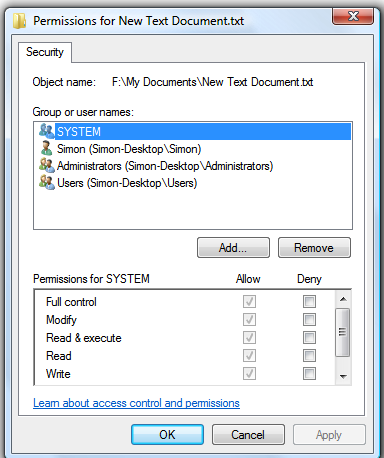 OS Security Capabilities: Linux vs. Windows (continued)
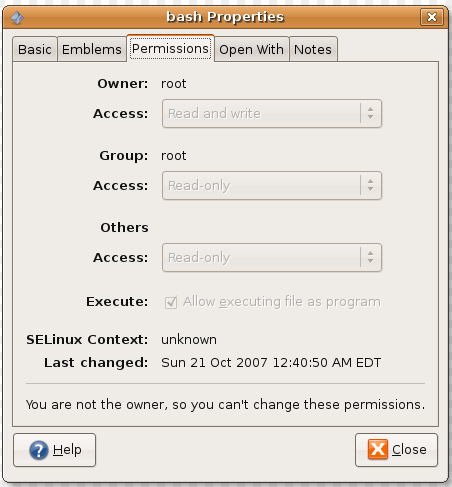